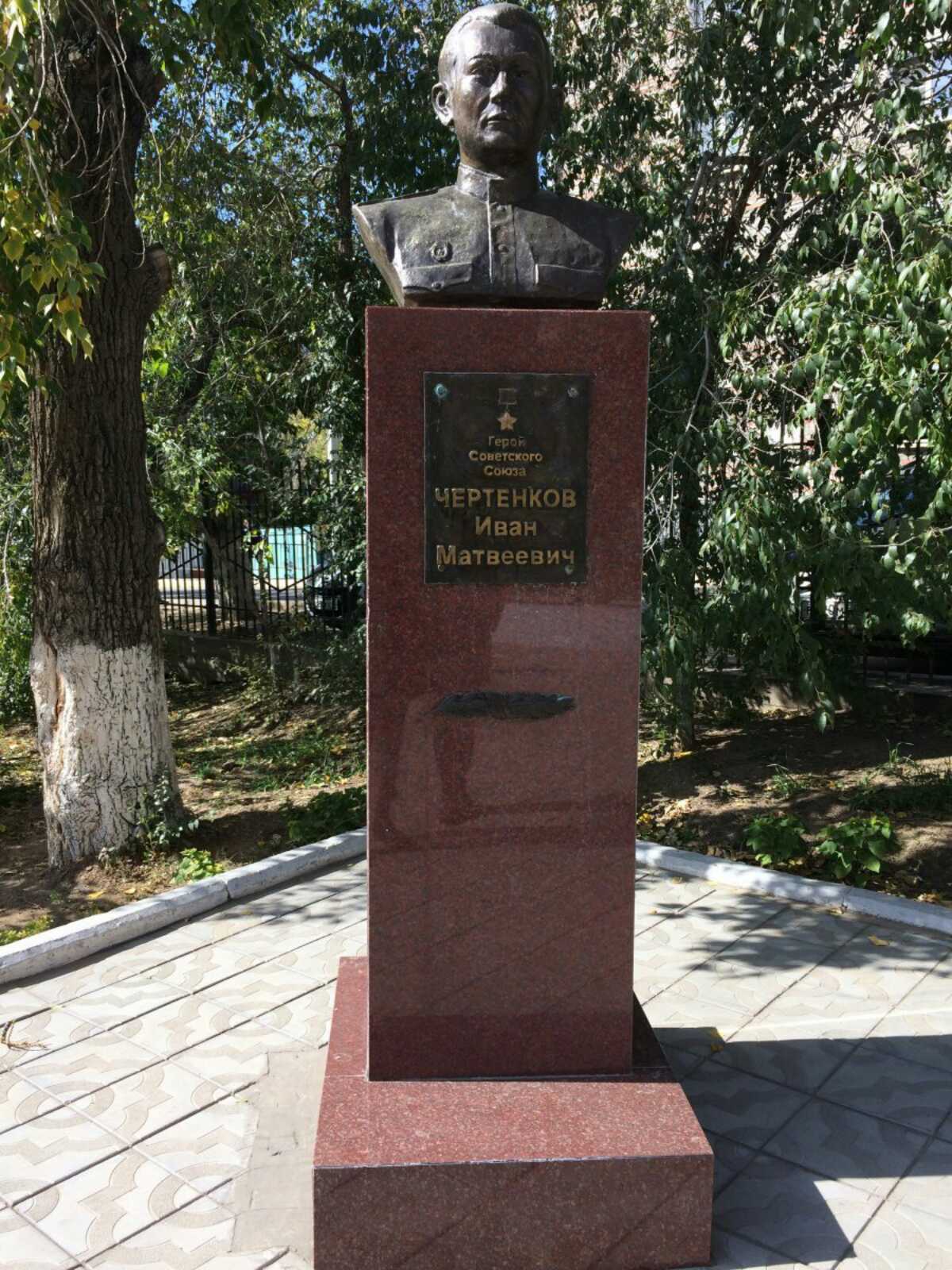 Не забудем тех героев,Что лежат в земле сырой,Жизнь отдав на поле бояЗа народ, за нас с тобой…
Герои нашего города
Именами героев названы улицы нашего городаЧертенков Иван Матвеевич(1912-1943)
Выполнила воспитатель МДОУ №72 «Аленушка»Похолкова Татьяна Анатольевна
Всего за годы войны из Бурятии были призваны в армию около 120 тысяч человек… На полях сражений навечно остались лежать тысячи наших  земляков.  Не вернулись с войны домой 43,5 тысяч человек. 6,5 тысяч сынов и дочерей Бурятии вернулись к родным очагам инвалидами войны… Особо отличились 36 воинов из Бурятии, удостоверение высокого звания Героя Советского Союза, и 11 воинов, ставших полными кавалерами орденов Славы.
Вклад Бурятии в Победу над фашистской Германией
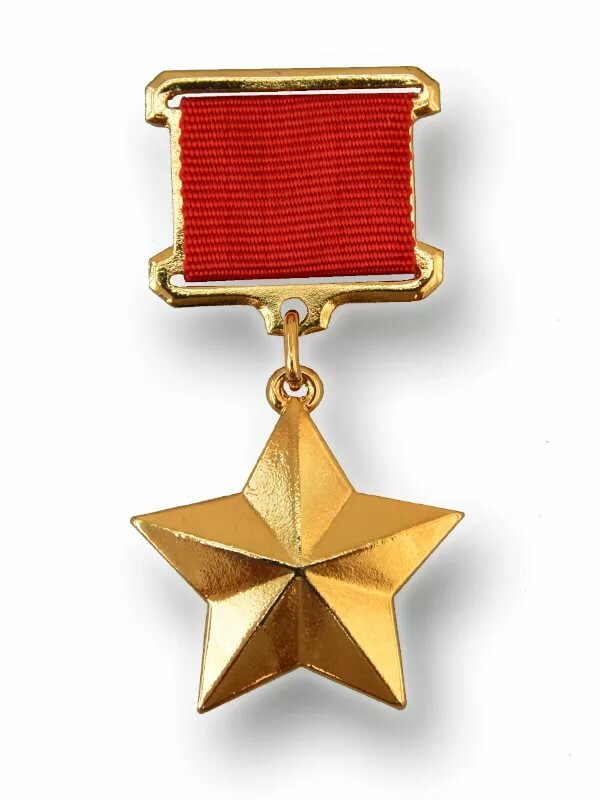 После Великой Отечественной Войны в Улан-Удэ более 20 улиц носят имена Героев Советского Союза, прославившихся своими ратными подвигами  на полях боев с фашистами: Харитонова, Борсоева, Балдынова, Асеева, Клыпина, Чертенкова, Жанаева, Баторова, Гастелло, Оцимика, Радикальцева, Денисова, Михалева, Сенчихина, Вакарина, Гармаева, Тулаева, Панфилова, Ватутина, Смирнова, Космодемьянской, Лимонова, Гарнаева, Рылеева, поселок Орешкова и многих других.
Герои нашего города
Родился в 1912 году Иван Матвеевич Чертенков в селе Рождественка (ныне – Тимский район) Курской области в семье крестьянина-бедняка. Его отец Матвей Тимофеевич и мать Мария Андреевна умерли в 1930 году. На попечении 18-летнего Ивана осталось скудное хозяйство да четыре сестры – Александра, Мария, Матрёна и Анна.
Получил неполное среднее образование.
Юношей он приехал в Бурятию, с 1936 года проживал в Улан-Удэ, работал на строительстве пединститута, затем перронным контролёром на железнодорожной станции и вокзале города Улан-Удэ, зарекомендовав себя добросовестным и честным работником.
В январе 1942 года был призван в ряды Красной Армии и направлен в Амурскую флотилию. Но вскоре Иван Чертенков сменил свой бушлат и бескозырку на серую солдатскую шинель. Просьбу моряка послать его на фронт удовлетворили.
БиографияЧертенков Иван Матвеевич
Славный подвиг
В начале марта 1943 года полк вел бои западнее Харькова и севернее Курска. 
Стрелок 78-го гвардейского стрелкового полка (25-я гвардейская стреловая дивизия, 6-яармия, Юго-Западный фронт) гвардий рядовой 2 марта 1943 года Чертенков в составе взвода под командованием гвардии лейтенанта П.Н.Широнина участвовал в отражении контратак немецких танковых пехотных частей у железнодорожного переезда на южной окраине селе Тарановка Украинской ССР. В том бою он уничтожил 1 танк, продолжал вести меткий огонь по вражеской пехоте  и уничтожил несколько вражеских солдат и офицеров. Лишь в ходе рукопашной схватки он был сражен выстрелом сзади, в горячке боя не заметив подкравшегося фашиста.
Обороняя село Тарановку, 24 гвардейца пять дней вели неравный бой. Они отдали свои жизни за Родину, но не пропустили врага. В этом сражении было уничтожено одиннадцать танков, несколько бронемашин и более сотни гитлеровцев.
Похоронен в братской могиле на месте боя.
18 марта 1943 года Указом Президиума Верховного Совета СССР все воины из взвода лейтенанта П.Н. Широнина, в котором воевал красноармеец Чертенков Иван Матвеевич, были удостоены звания Героев Советского Союза.
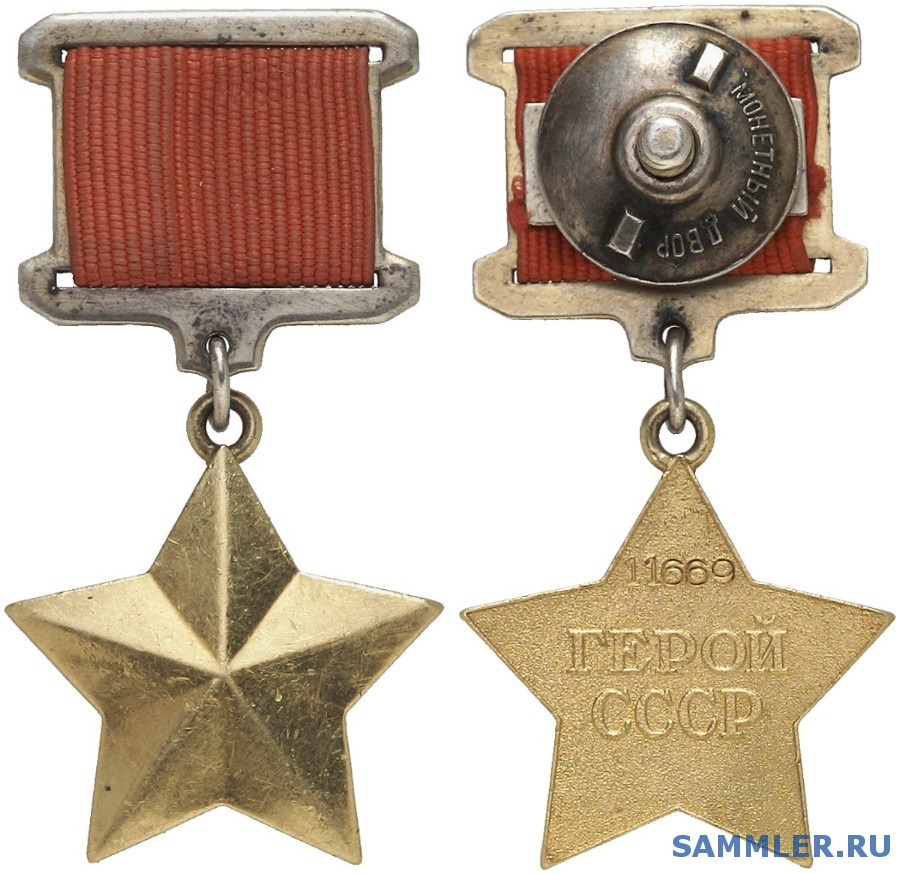 Герой Советского Союза
В июне 1941 года по радио было передано сообщение, что фашистская армия без объявления войны напала на нашу священную Родину. Весь народ поднялся на защиту своего отечества.
У Чертенкова, как работника железнодорожного транспорта, была бронь, однако Иван Матвеевич стремился попасть на фронт и в январе 1942 года его желание было удовлетворено.
Война
Улица им. Героя Советского Союза И. Чертенкова (бывшая Садовая)
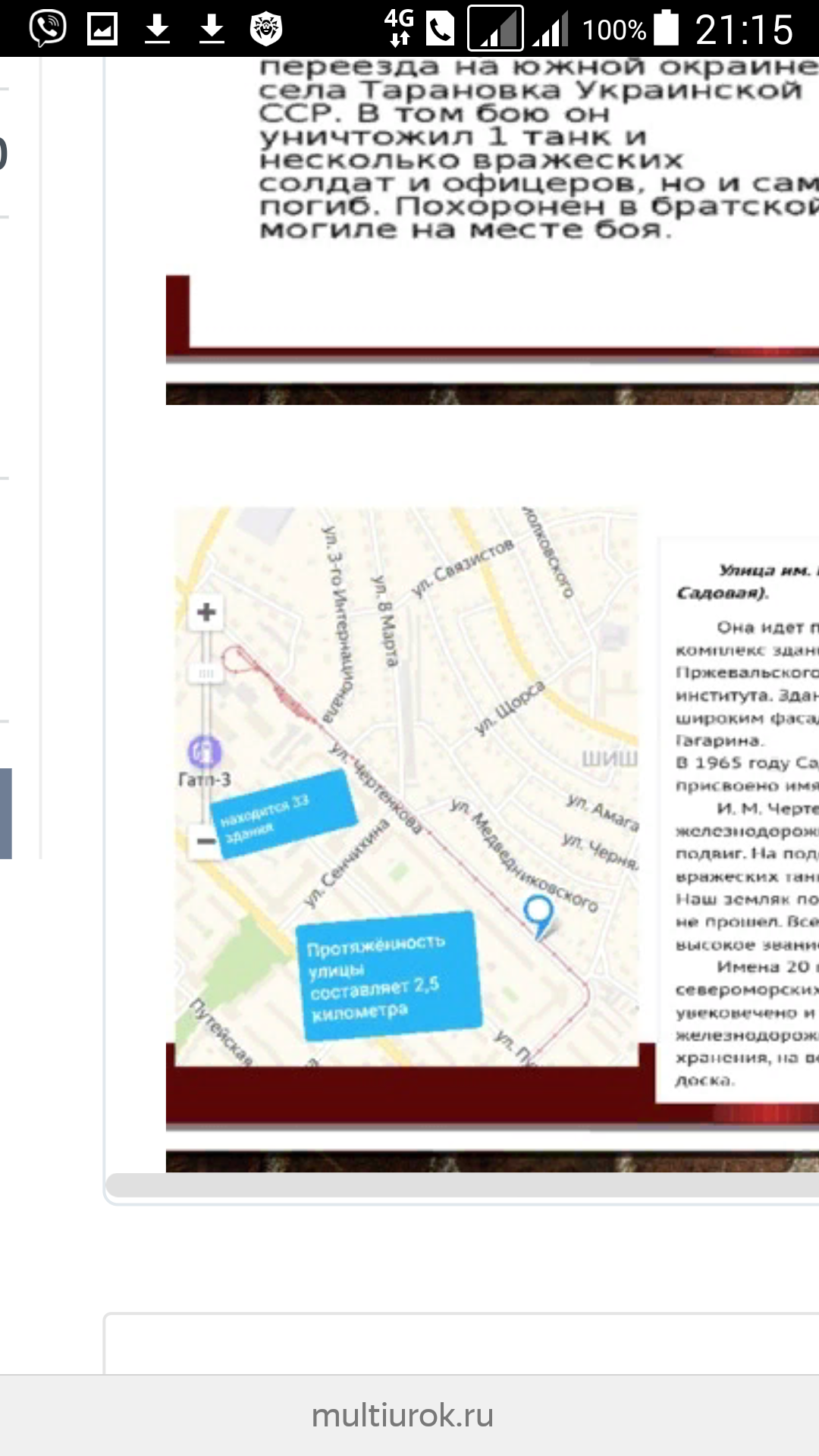 Она идет параллельно улице Гагарина. Здесь построен комплекс зданий школы-интерната № 1, а от пересечения с улицей Пржевальского начинается территория сельскохозяйственного института. Здание сельхозинститута построено в 1961году. Оно широким фасадом выходит в сторону вокзала Улан-Удэ и улицы Гагарина.
В 1965 году Садовая улица была переименована, ей было присвоено имя Героя Советского Союза И.М. Чертенкова.
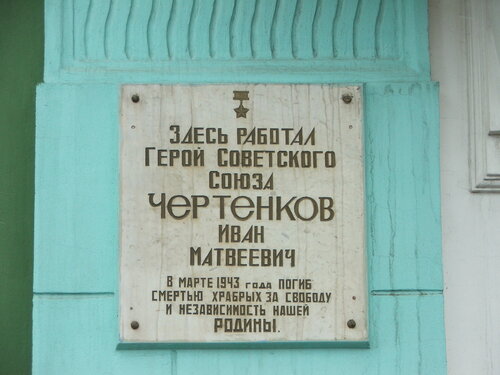 И.М. Чертенков работал в камере хранения на железнодорожном вокзале. На фронте он совершил беспримерный подвиг. Наш земляк погиб в неравном бою вместе с товарищами, но враг не прошел. Всем 25 гвардейцам за этот подвиг было  присвоено высокое звание Героя Советского Союза.Также посмертно был награжден орденом Ленина.Имена 20 гвардейцев вошли в список одной из североморских воинских частей навечно.  Имя славного земляка увековечено и в нашем городе. Оно вписано в Книгу почета железнодорожников, его именем назвали улицу. На стене камеры хранения, на вокзале, где он работал, укреплена мемориальная доска.
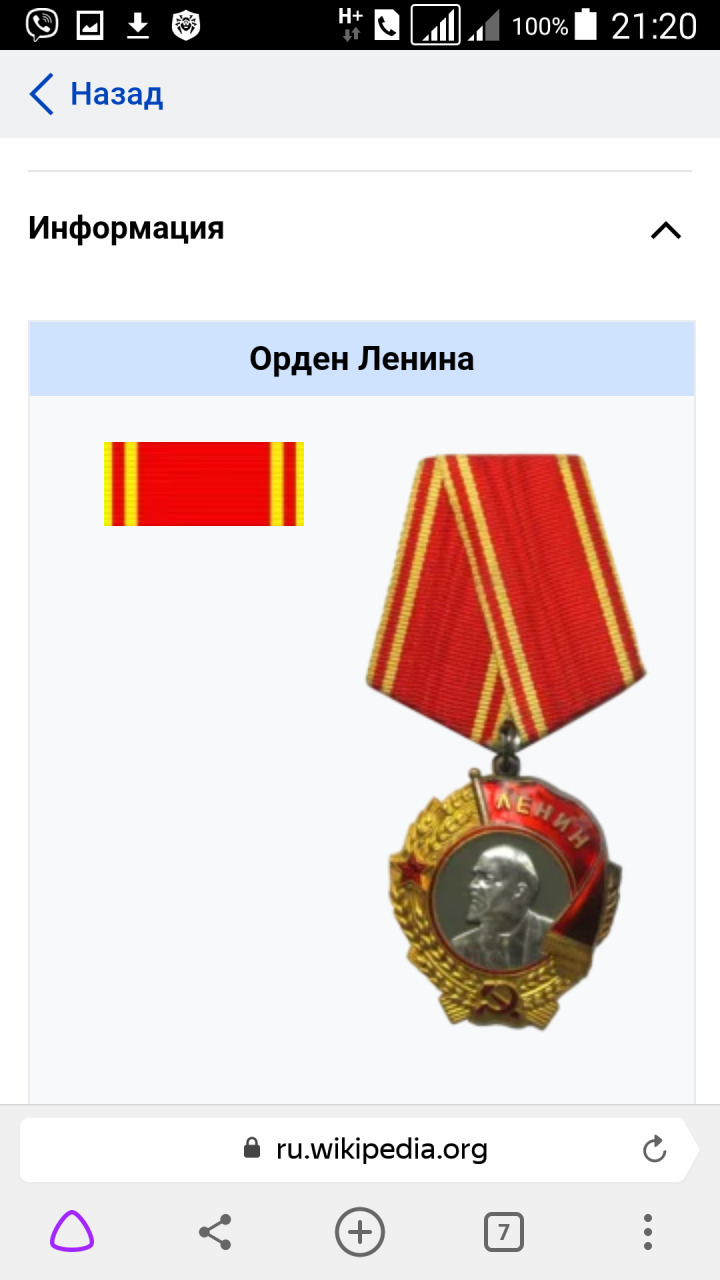 Еще тогда нас не было на свете,Когда гремел салют из края в край.Солдаты, подарили вы планетеВеликий Май, победный Май!Еще тогда нас не было на свете,Когда в военной буре огневой,Судьбу решая будущих столетий,Вы бой вели, священный бой!
Пусть дети не знают войны
За всё, что есть сейчас у нас,За каждый наш счастливый час,За то, что солнце светит нам,Спасибо доблестным солдатам —Нашим дедам и отцам.
Концерт для наших гостей ветеранов тыла
Концерт для наших гостей ветеранов тыла
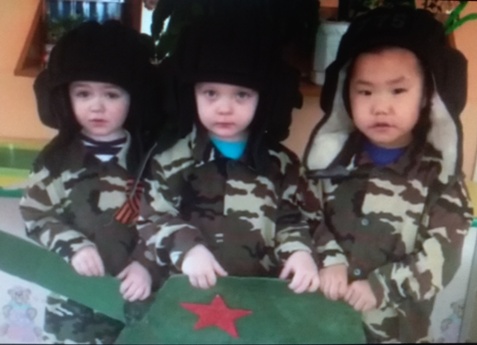 Конкурс инсценированной песни
День Победы 9 Мая –Праздник мира в стране и весны.В этот день мы солдат вспоминаем,Не вернувшихся в семьи с войны.
В этот праздник мы чествуем дедов,Защитивших родную страну,Подарившим народам ПобедуИ вернувшим нам мир и весну!
День Победы 9 Мая
Мир и дружба всем нужны,Мир важней всего на свете,На земле, где нет войны,Ночью спят спокойно дети.Там, где пушки не гремят,В небе солнце ярко светит.Нужен мир для всех ребят.Нужен мир на всей планете!
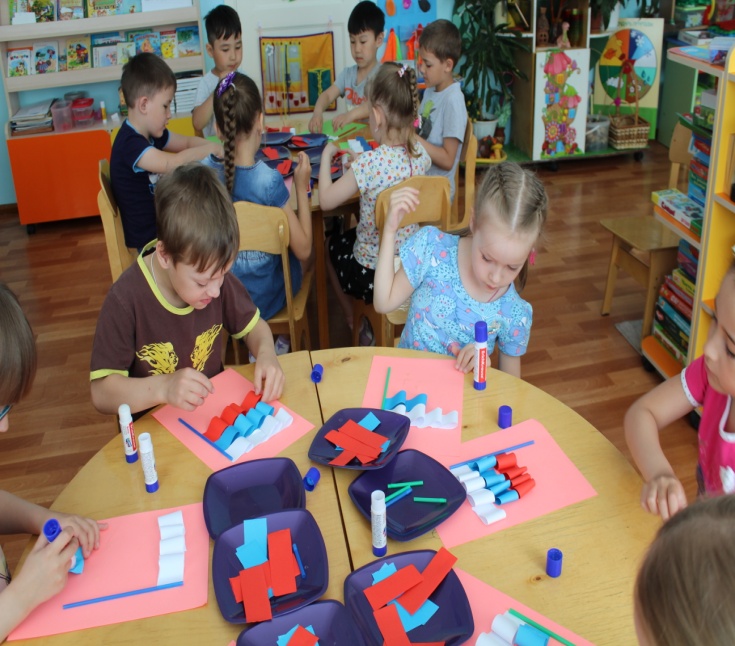 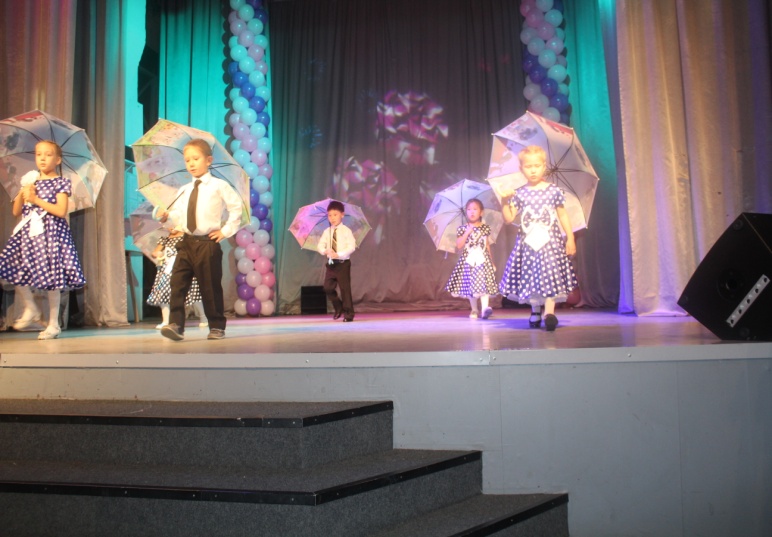 Нужен мир
Благодарим, солдаты, васЗа жизнь, за детство и весну,За тишину,За мирный дом,За мир, в котором мы живем!